Learning Objective
I will be able to determine the probability, mean and variance of continuous uniform distribution
Success Criteria
At the end of the lesson, I will be able to:

4.2.2 	Examine the concepts of a probability density function, cumulative distribution function, and probabilities 	associated with a continuous random variable given by integrals; examine simple types of continuous random 	variables and use them in appropriate contexts 

4.2.3 	Identify the expected value, variance and standard deviation of a continuous random variable and 
	evaluate them using technology
Continuous Uniform Distributions
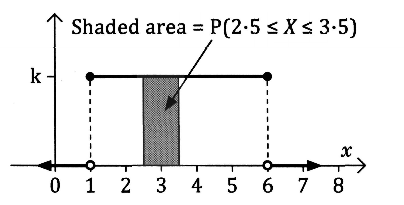 Continuous Uniform Distributions
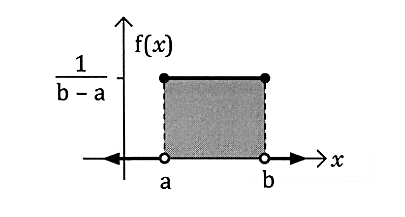 Continuous Random Variables
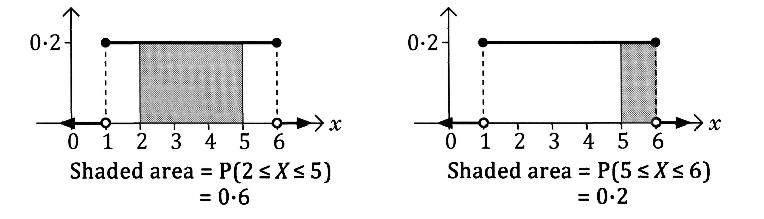 Guided Practice
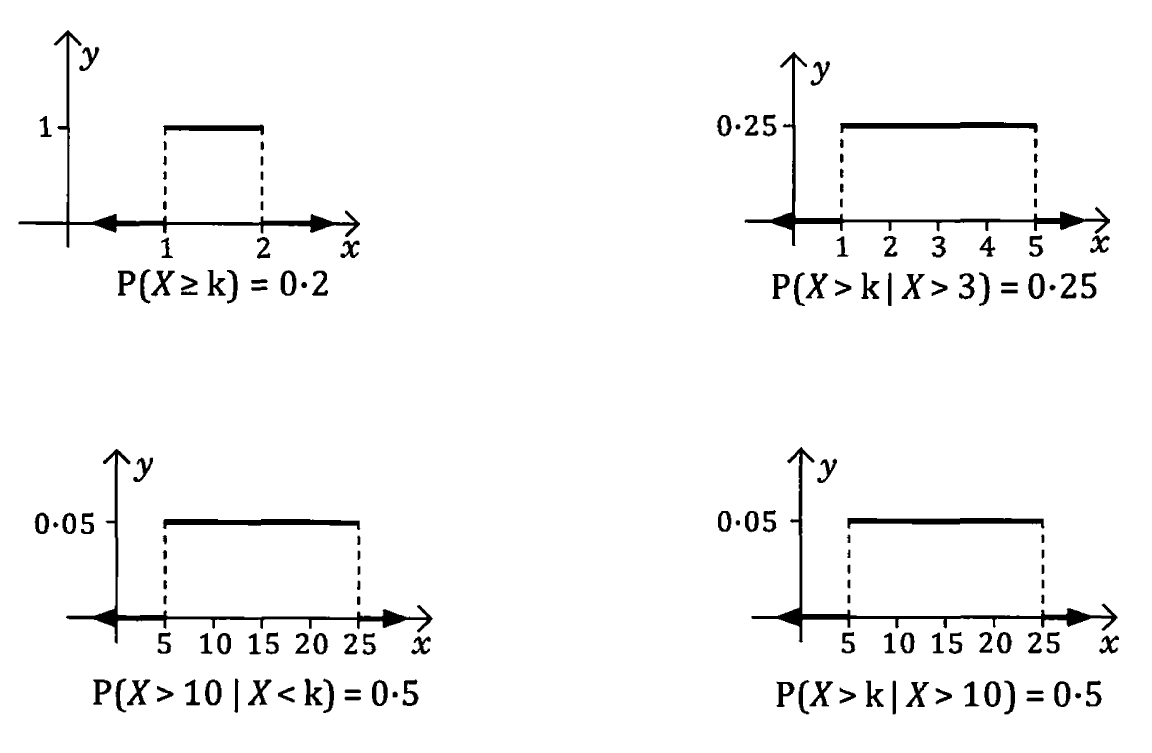 Guided Practice
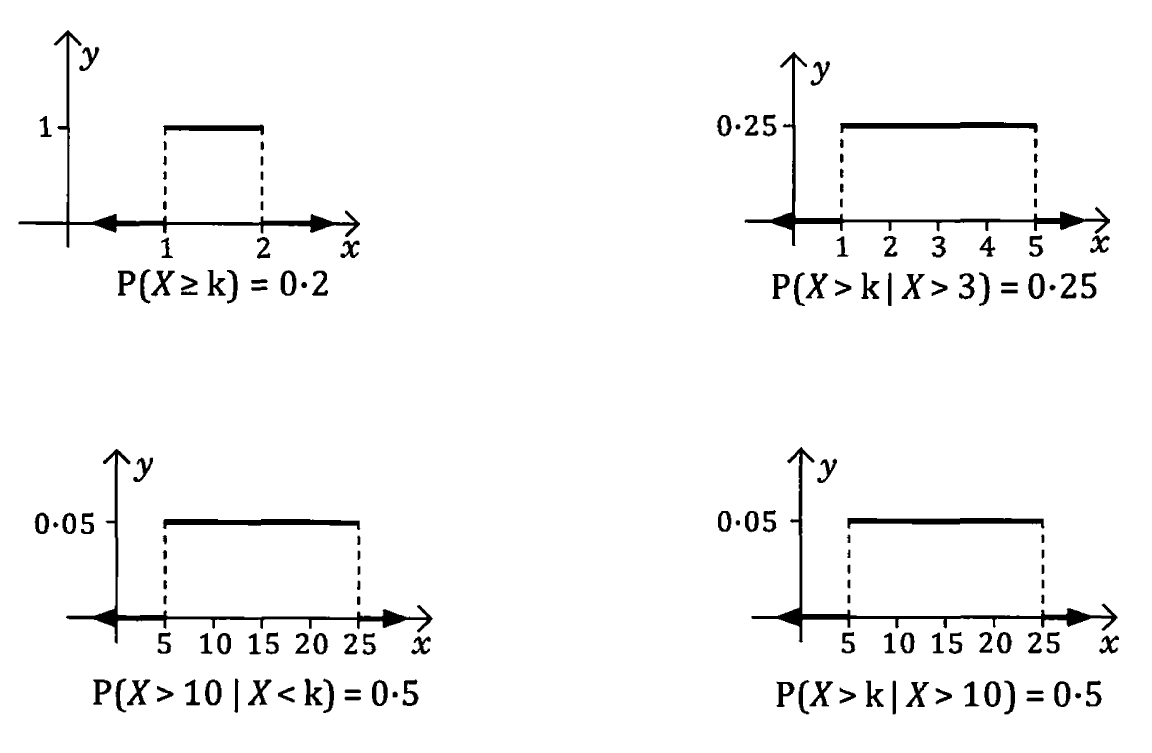 Guided Practice
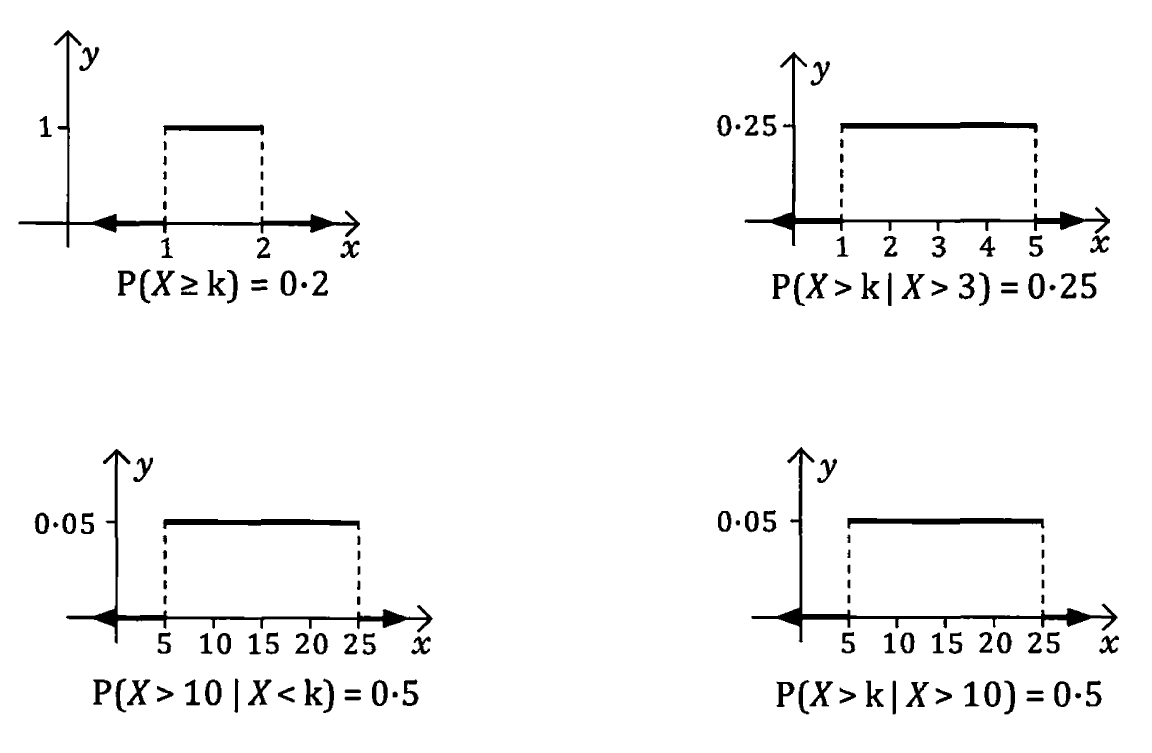 Guided Practice
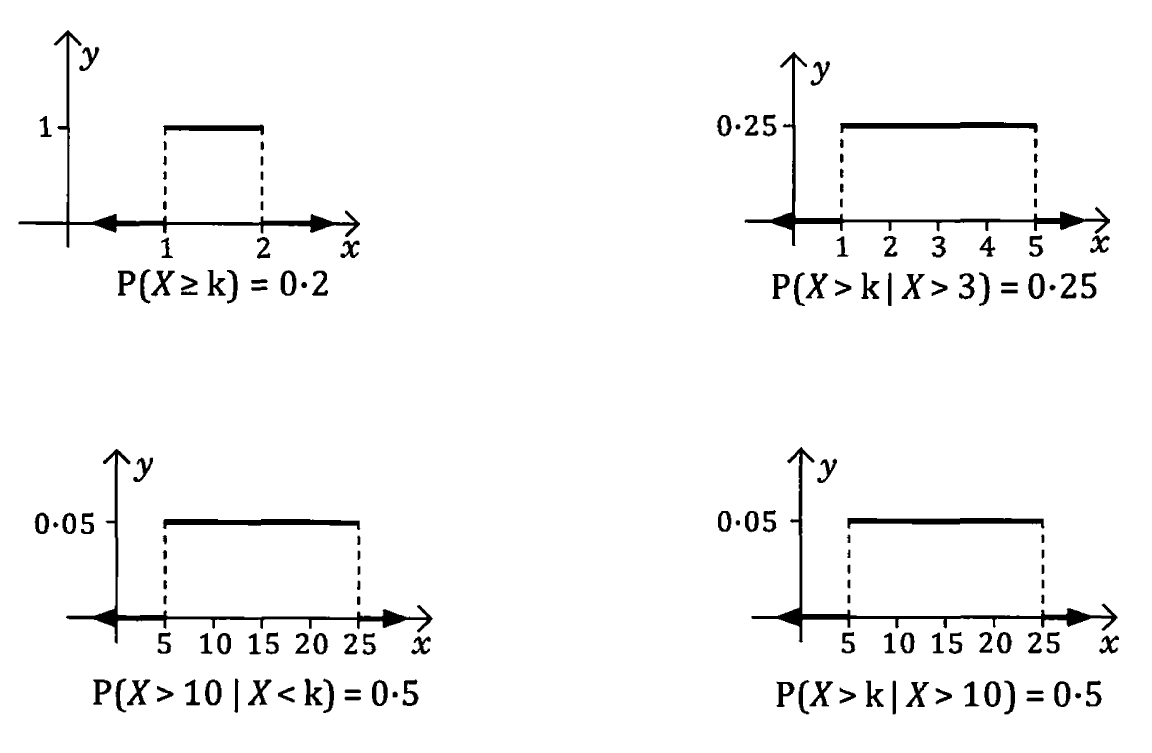 Guided Practice
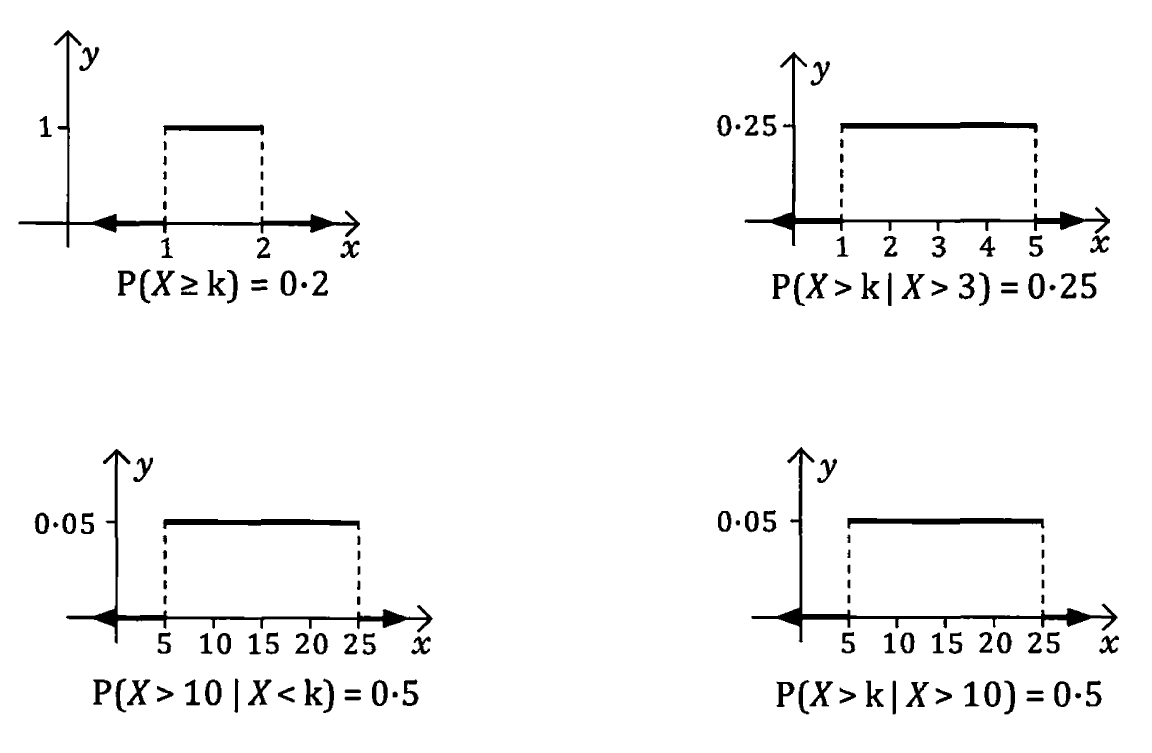 Guided Practice
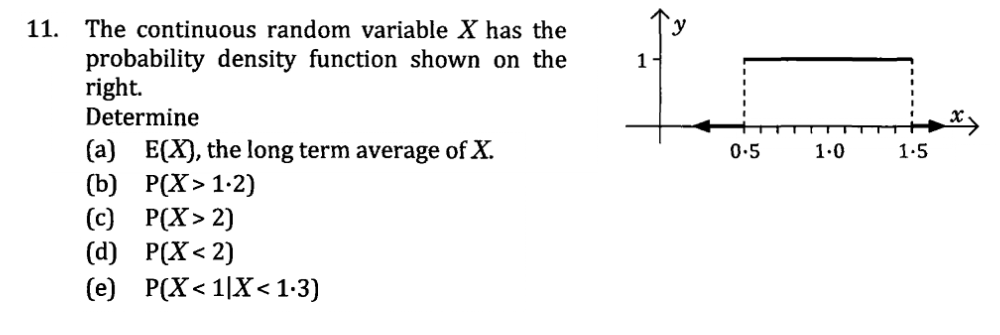 Guided Practice
Determine the expected value and variance for the following probability distribution function.
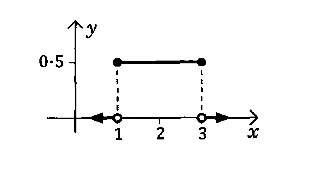 Independent Practice
Complete Worksheets